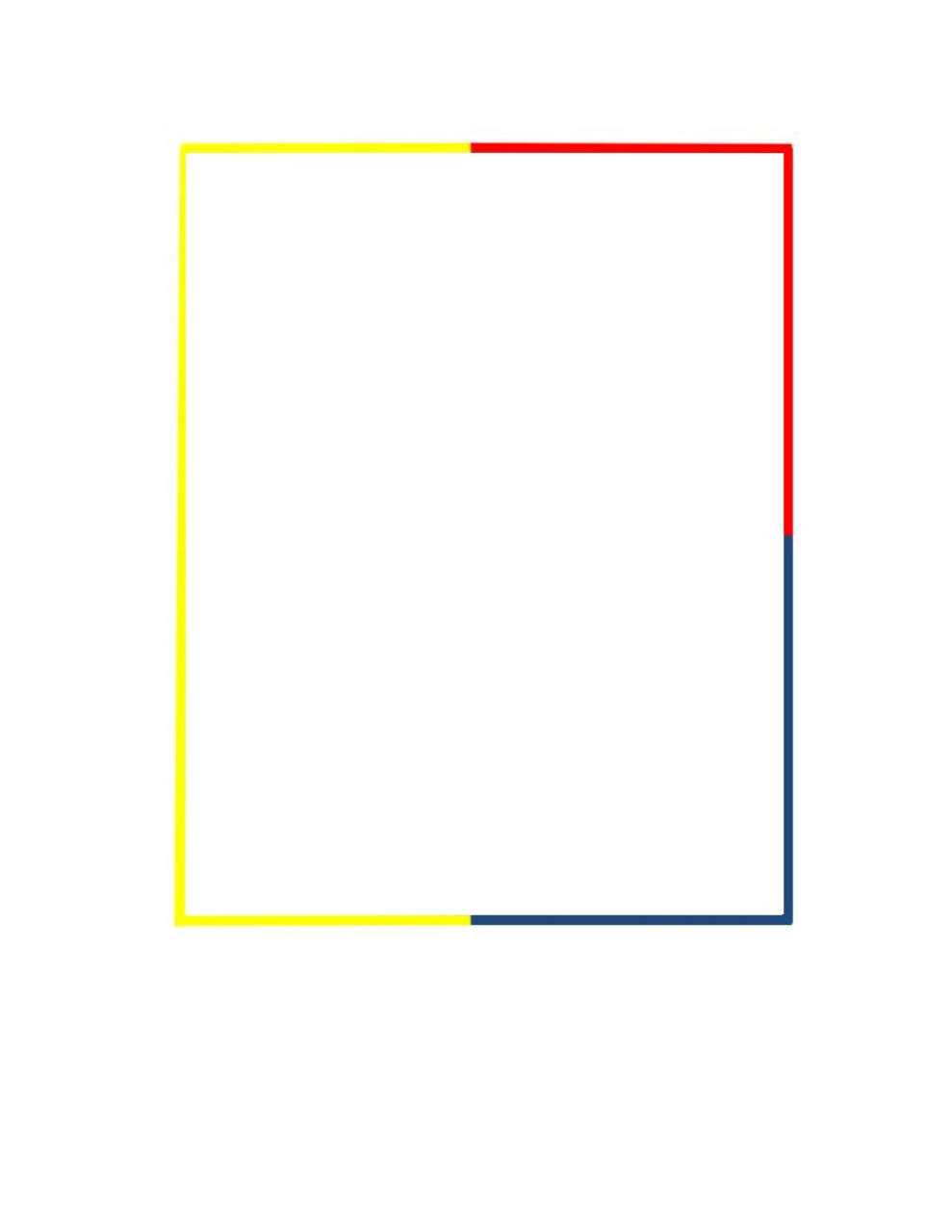 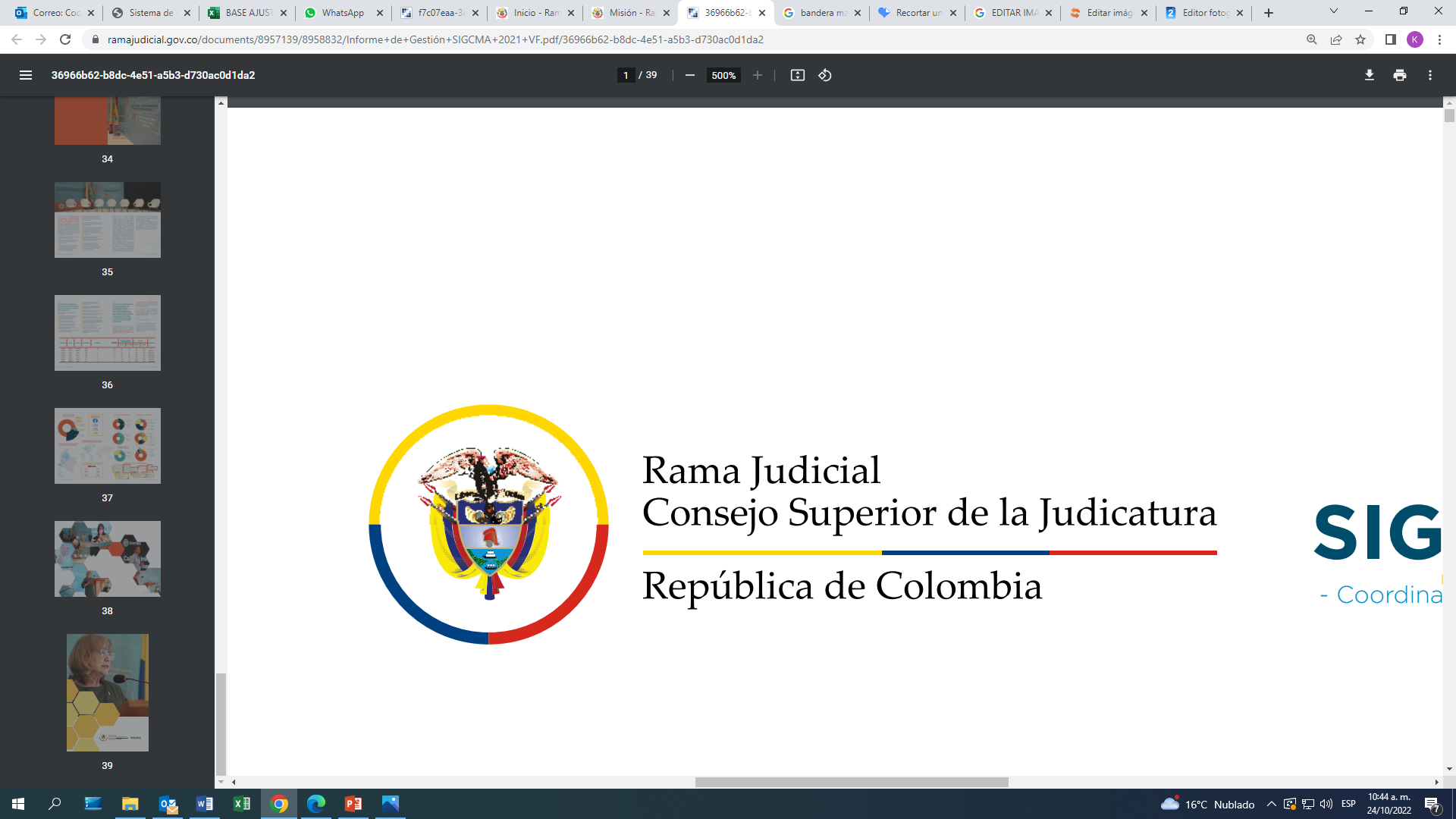 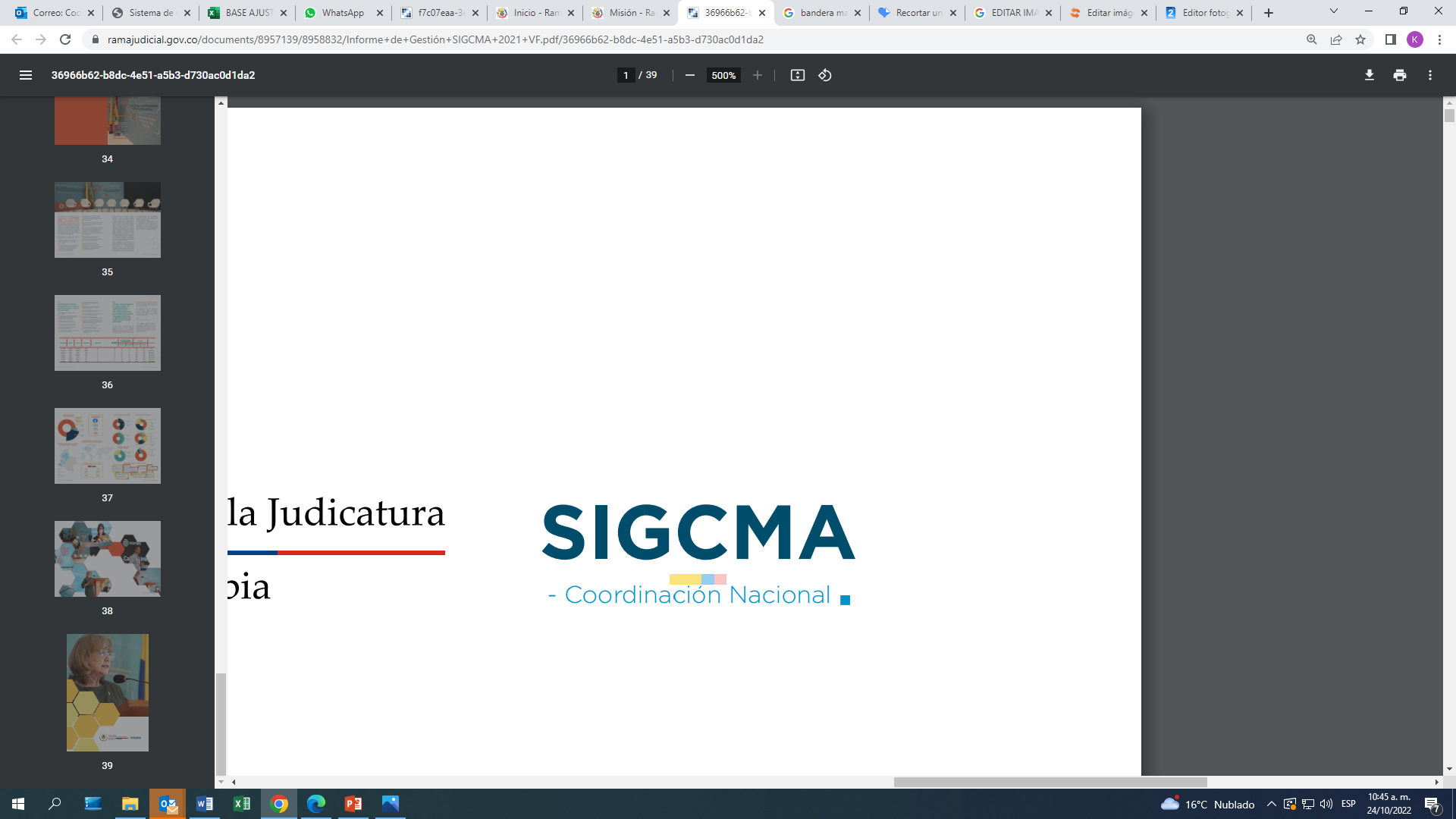 ALCANCE CERTIFICACIÓN NTC ISO 45001:2018 SG-SST RAMA JUDICIAL
Rama Judicial de Poder Público, Consejo Superior de la Judicatura, Dirección Ejecutiva de Administración Judicial, Direcciones Seccionales de Administración Judicial, Coordinaciones Administrativas y Despachos Judiciales.

Judicial Branch of Public Power, Superior Council of the Judiciary, Executive Directorate of Judicial Administration, Sectional Directorates of Judicial Administration, Administrative Coordination and Judicial Offices.